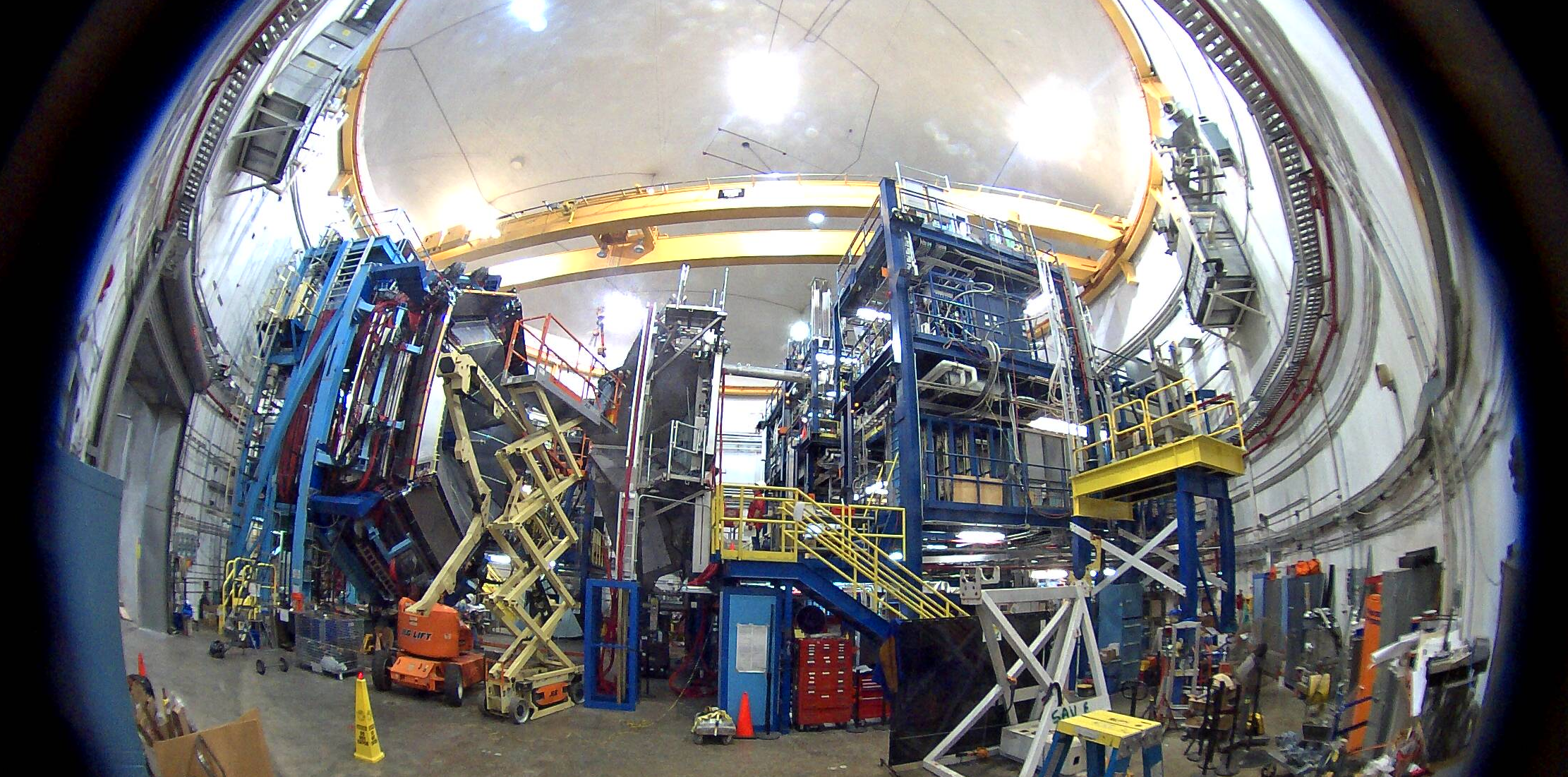 JLab Hall B Controls:Infrastructure and IT Integration
Wesley Moore
JLab CNI
EPICS Collaboration Meeting
September 2016 - ORNL
Overview
Hall B at JLab

Migration to modern software
EPICS, GUIs, etc

Useful utility scripts

How we leveraged IT and security expertise
Host Management
Monitoring
Remote Access

Future plans
Wesley Moore
wmoore@jlab.org
2
Hall B at JLab
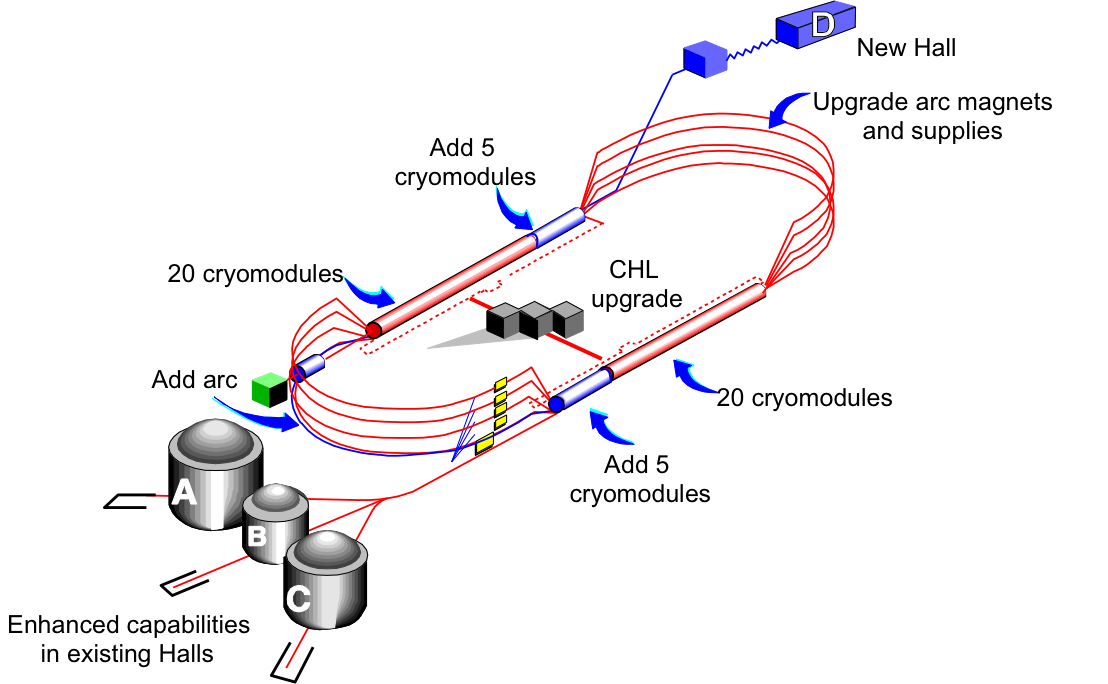 CEBAF
Hall B
Google Maps: taken 09/08/2016
Wesley Moore
wmoore@jlab.org
3
Hall B at JLab
20-ton Radial Crane
CLAS12 Detector
Torus Magnet 
(while under construction)
Beamline
Wesley Moore
wmoore@jlab.org
4
Hall B at JLab
CLAS12 Detector
Beam Direction
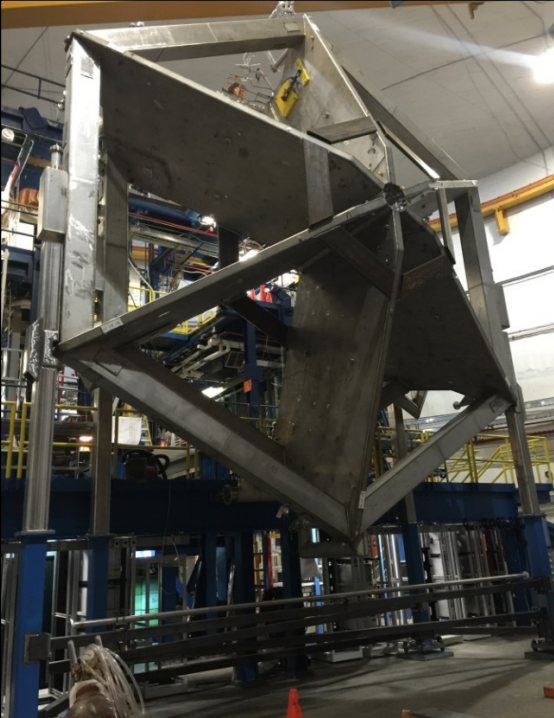 Torus Magnet
(commissioning)
Torus Magnet
(front view)
Taken 09/08/2016
Wesley Moore
wmoore@jlab.org
5
Hall B at JLab
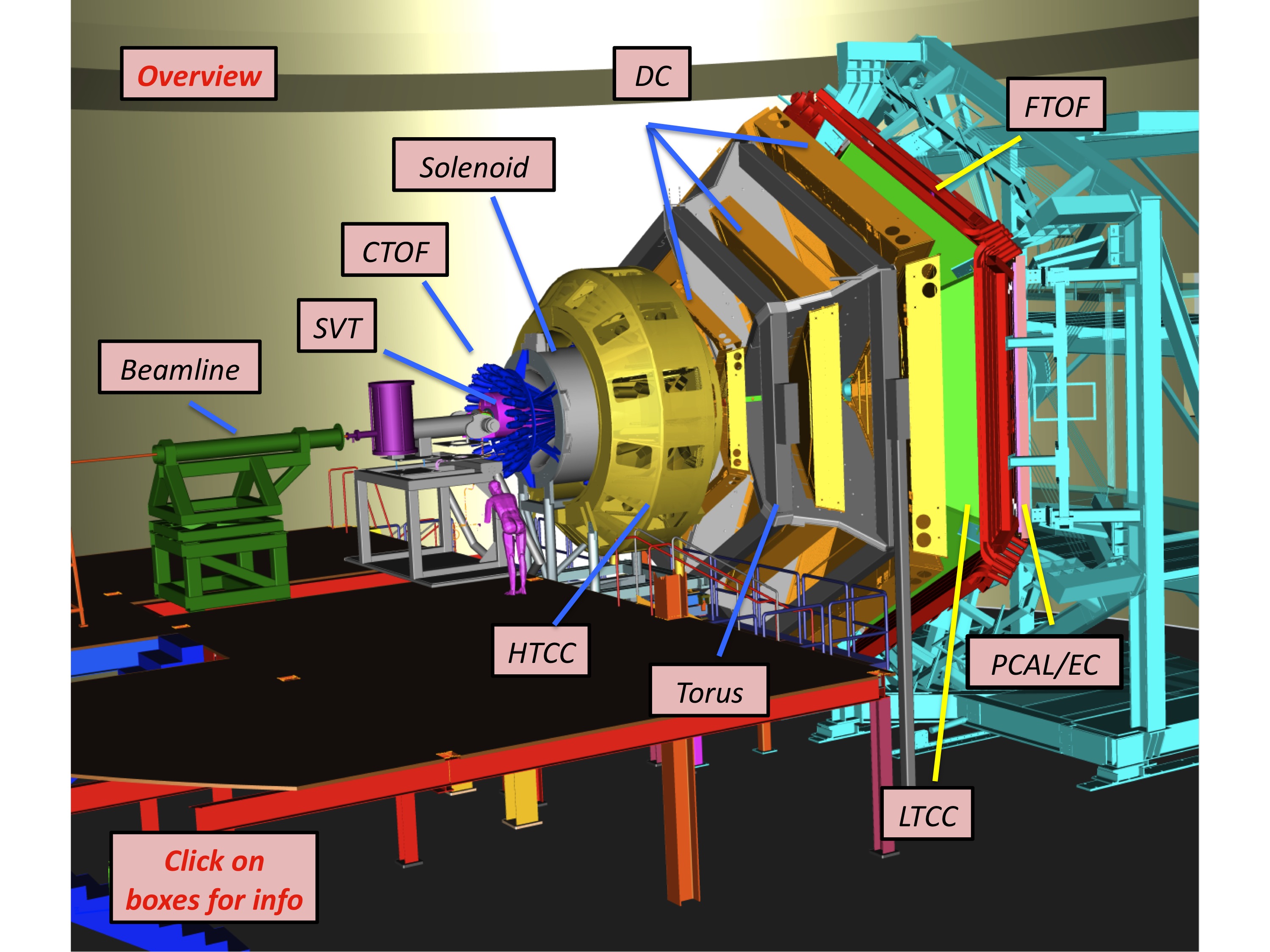 Slow controls supports beamline, 
detectors, and experiments

>50 apps/drivers, >65 IOCs

Diverse subsystem support:
Cryogenics (mostly PLC-based)
Detectors, targets
Magnets
Vacuum
Motors (collimators, harps, targets)
Scalers
Gas (He, N, etc)
High/Low voltage
Chillers
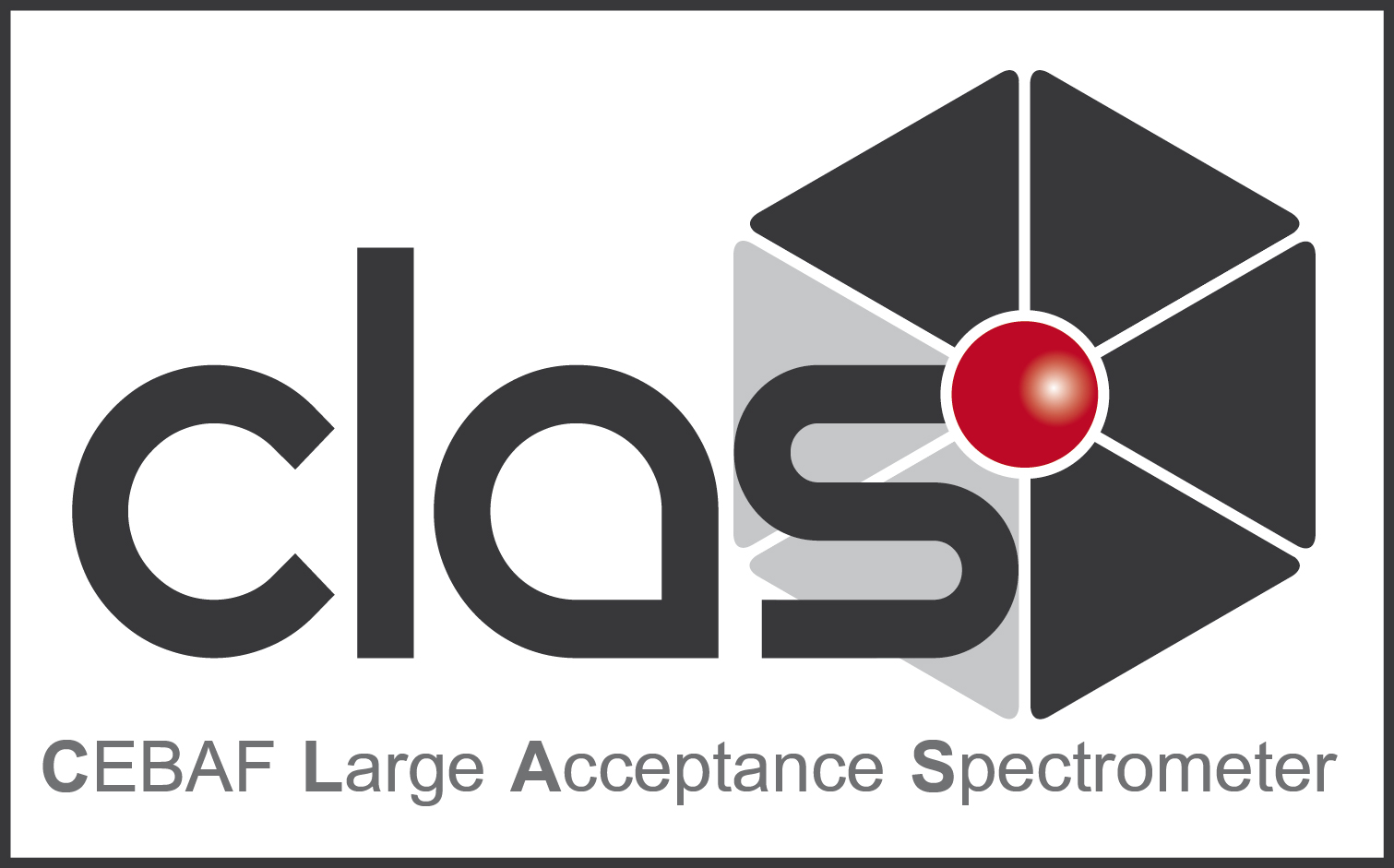 HPS
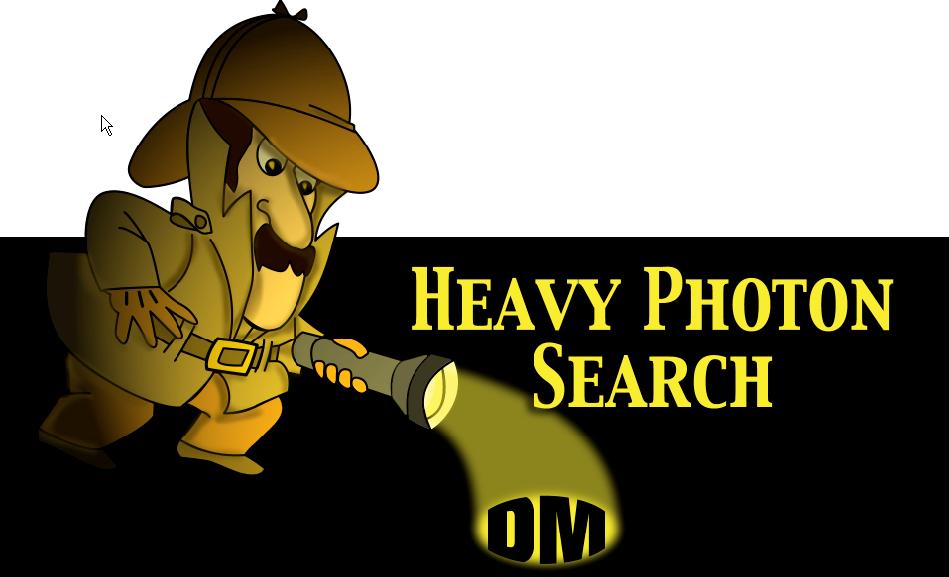 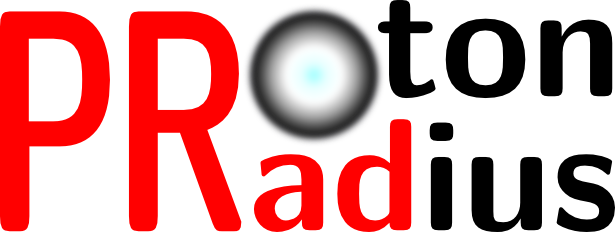 Slow Controls Team:
	Wesley Moore, Nathan Baltzell (JLab)
	Ken Livingston, Bryan McKinnon (Glasgow)
PLC Programming:
	Nicholas Sandoval, Pablo Campero (JLab)
Wesley Moore
wmoore@jlab.org
6
Migration
EPICS
Before…
After…
<2yr migration
EPICS R3.13.4
VME-centric (VxWorks)

MEDM 3.1.9


ALH


No web interfaces



CVS for most code
Some with no version control
EPICS R3.14.12.5
softIOC-centric (RHEL7 64-bit)

CS-Studio 4.1.1
Wrapper script generates tmp workspace
Open MEDM-style Menu or Alarm Perspective
BEAST/Notifier
Some script generated configs

WebOPI
Read-only gateway access
Used for Management Staff and basic monitoring

Git for all code
Branching (master, develop, hotfix)
Archiving done with JLab’s Mya Archiver/Viewer
Wesley Moore
wmoore@jlab.org
7
Migration
CS-Studio
CSS launcher scripts
clascss , opens CSS with MEDM-style.
clascss-alarm,  opens CSS in alarm perspective with menu to the left.

Both generate temporary Workspaces, provides consistent behavior and user experience.
1
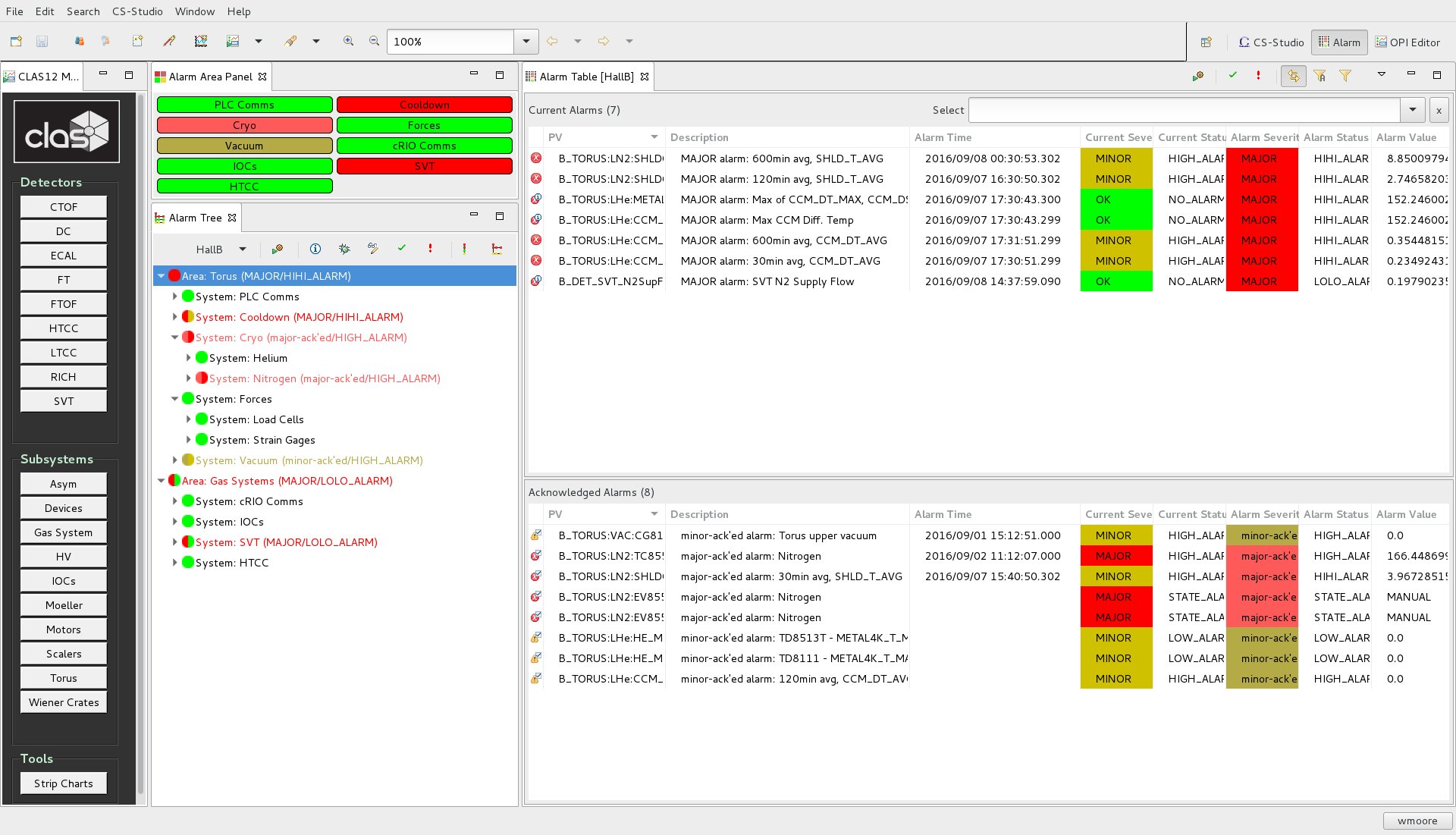 2
Wesley Moore
wmoore@jlab.org
8
Migration
CS-Studio
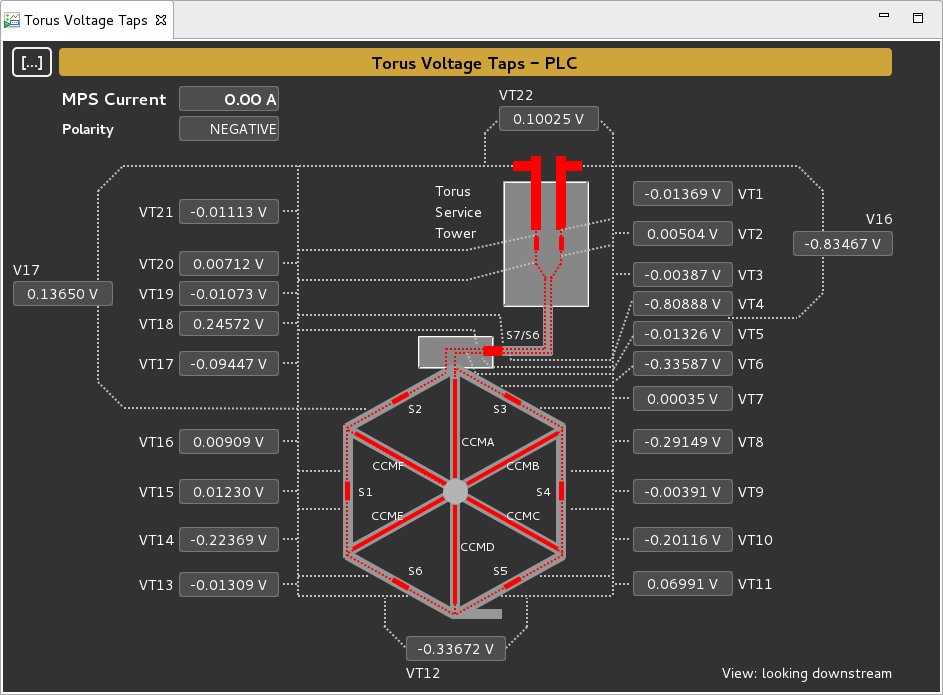 GUIs a combination of:
Script generation, internal and external to CSS
Image overlays
Hand drawn
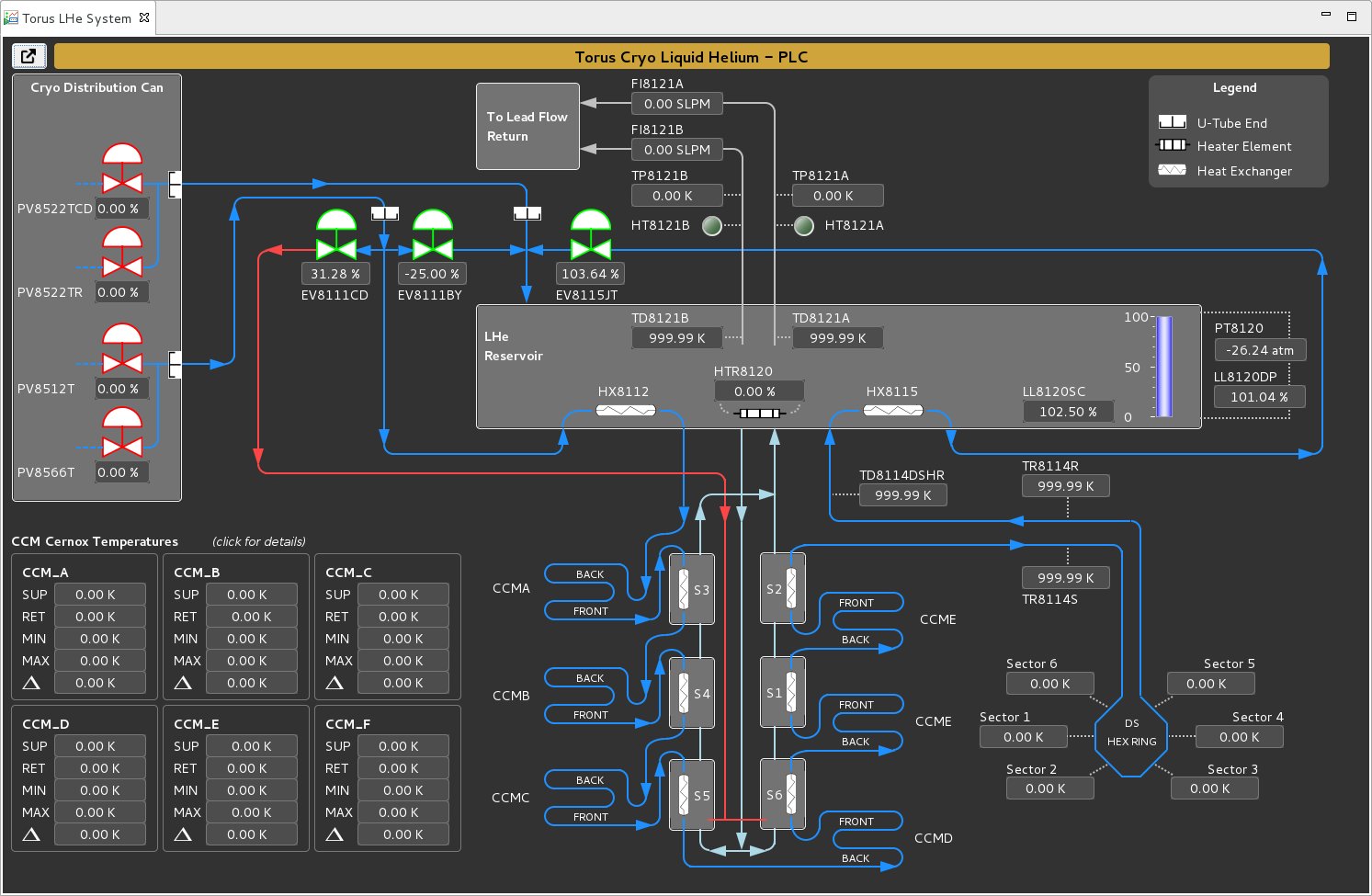 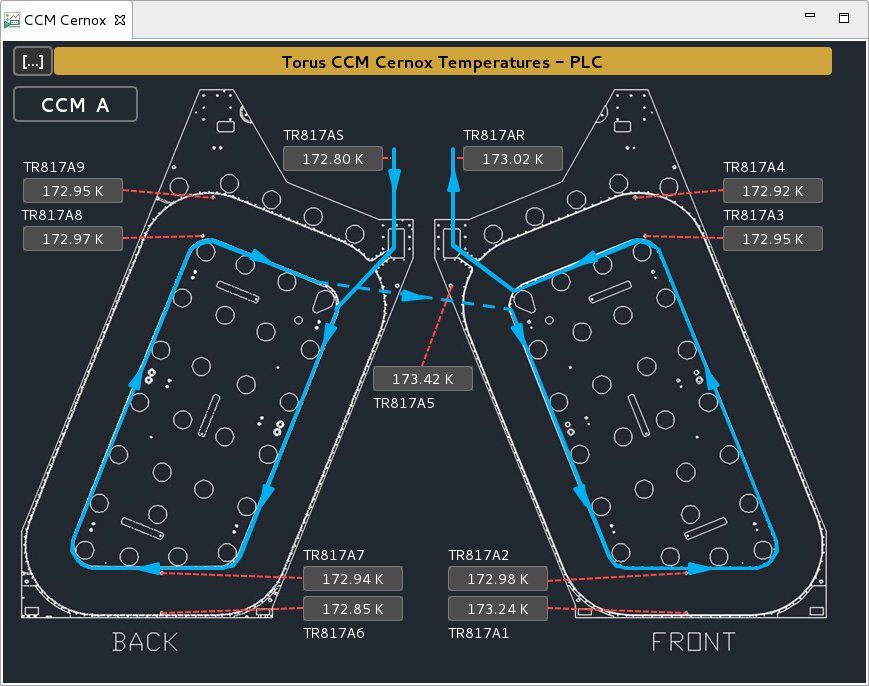 Wesley Moore
wmoore@jlab.org
9
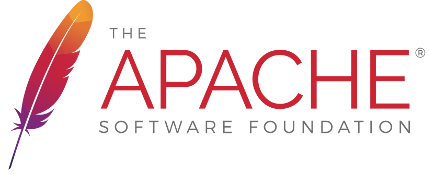 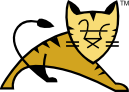 Migration
WebOPI
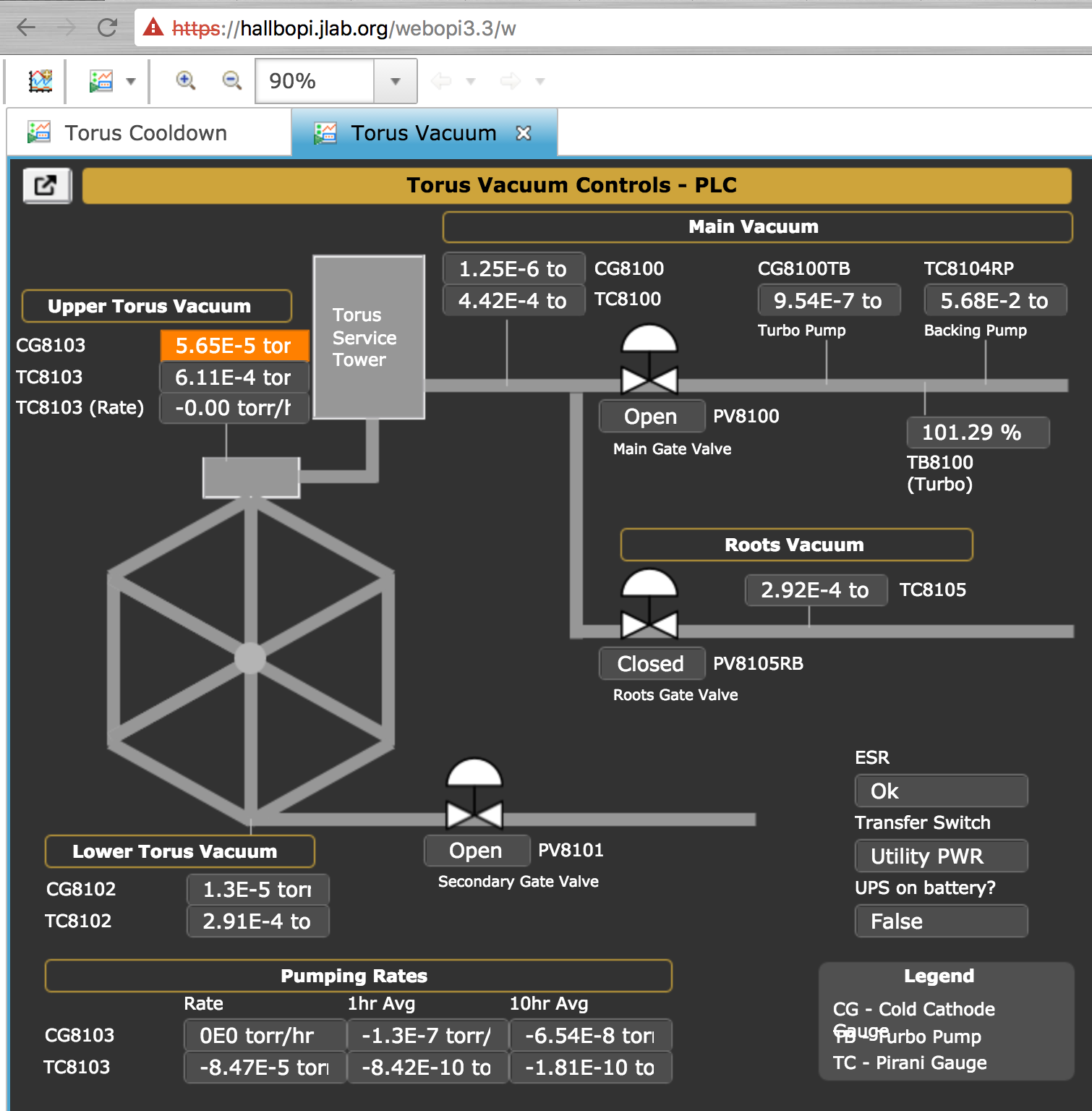 Configuration
RHEL7 VM, 8-Core, 8GB

Tomcat reverse proxyed behind Apache for access control.

Firewall rules allow access to Read-only CA Gateway.

Available off-site.
Findings
Images with PVs didn’t display.

Have seen linked OPIs not resolve.

Macro inheritance issues.

Had to use relative paths, we copied our full CSS Share to webserver.

font.def still needs tuning.
Apache/Tomcat: Marty Wise (JLab)
Wesley Moore
wmoore@jlab.org
10
Utilities
BEAST XML Generator
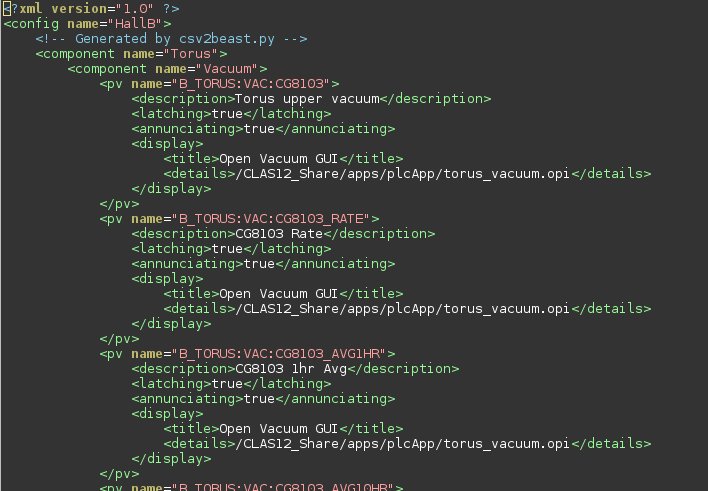 csv2beast.py
Import/export spreadsheet as CSV for convenience.

CSV converted to BEAST XML.

Sub-elements found by column headers.

Anyone have similar tools?
Wesley Moore
wmoore@jlab.org
11
Utilities
softIOC Management
procServMgr*
Launcher for procServ
Uses a simple config file to manage:
Server hostname
telnet port number
IOC enable/disable
etc...
Key actions:
start/stop/restart
check (start if not running)
softioc_console*
Uses procServ.conf as “lookup table”
Issues ssh/telnet commands to softIOC host and port number
ssh –xt <hostname> telnet localhost <port>
Puppet
Installs cronjobs on softIOC servers, for polling procServMgr
procServ.conf snippet
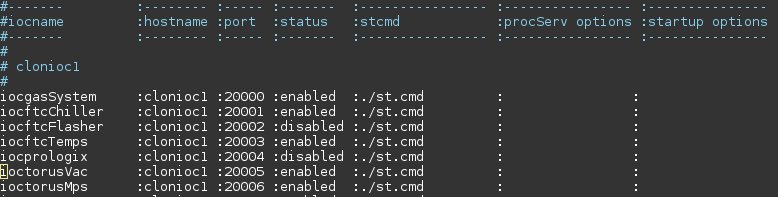 *Written by: Anthony Cuffe (JLab)
Wesley Moore
wmoore@jlab.org
12
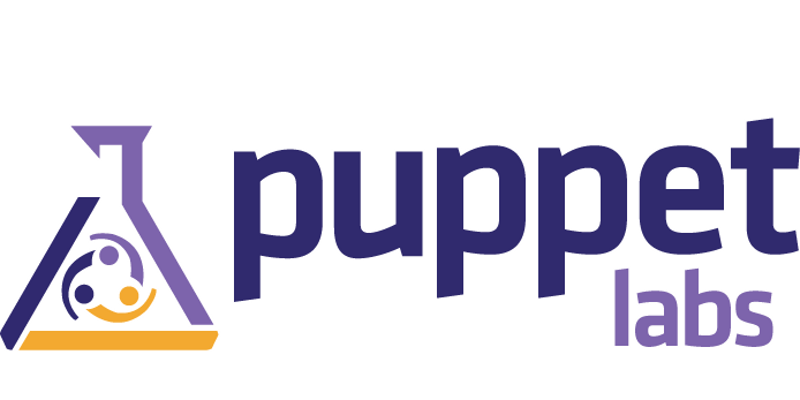 IT Integration
Host Management
Configuration
RHEL6 VM
Puppet
Puppet Dashboard
Facter (system profiling)
All open source

Notes
Host naming scheme makes Puppet config easier, allowing regex matching.

Not used for IOCs.  Maybe in the future.
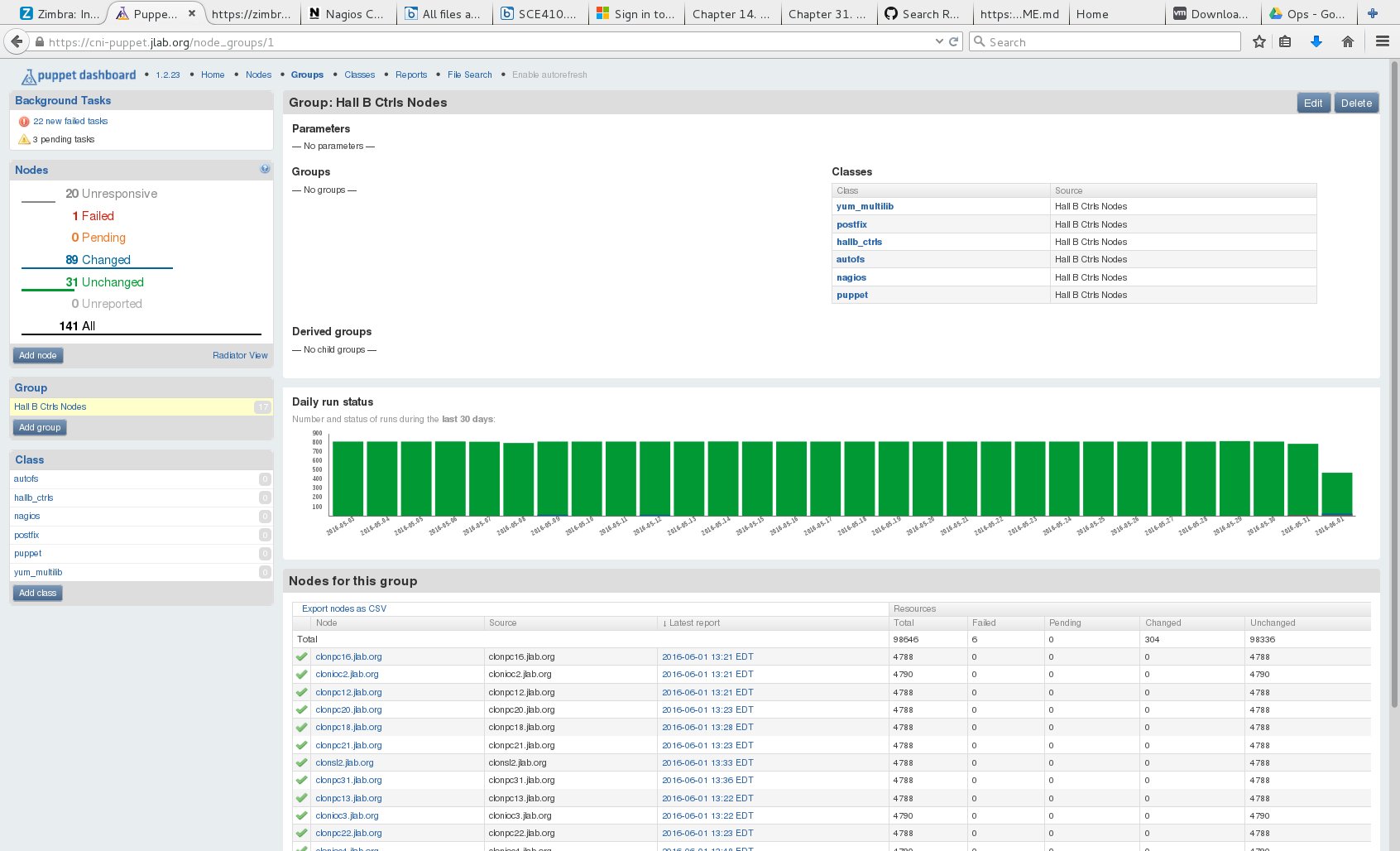 Manages
Installed packages, yum repos
NFS mount points, autofs
Group accounts/passwd
cron jobs for IOC startups

Ensures services running. Ex:
CA Gateways
iocLogServer
Logrotate
Puppet Server: Sherman White (JLab)
Wesley Moore
wmoore@jlab.org
13
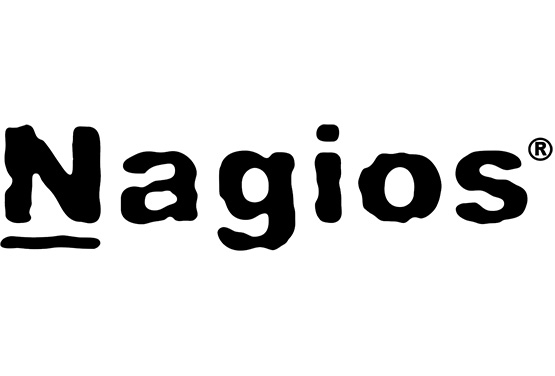 IT Integration
Monitoring
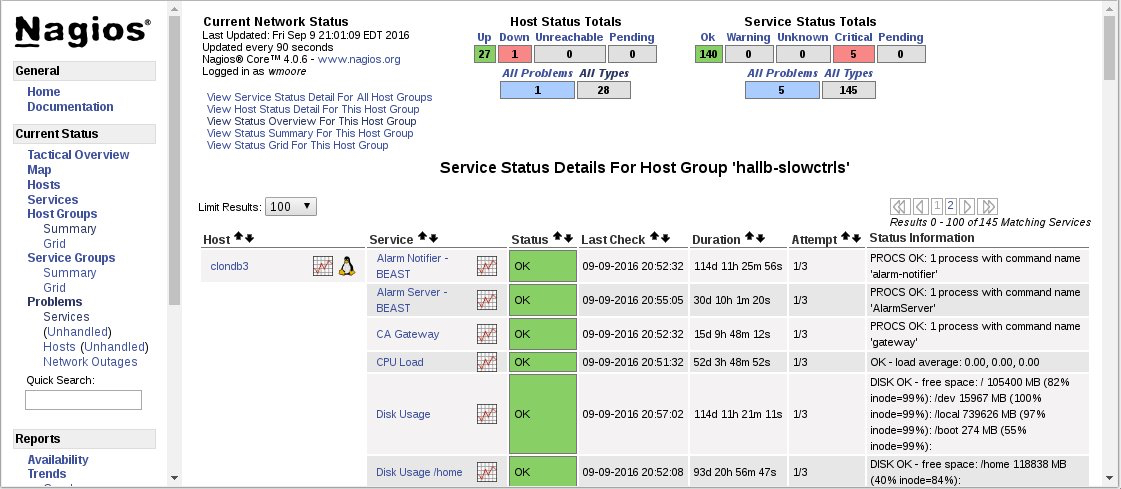 Configuration
RHEL6 VM
Nagios 4.0.6
NRPE 2.15
Apache
All open source

Notes
Sends Email and SMS alerts.
Monitors

Resources including:
CPU load
Disk space
Process count



Services including:
Alarm Server/Notifier
CA Gateways
Verify 2-factor logins
Wesley Moore
wmoore@jlab.org
14
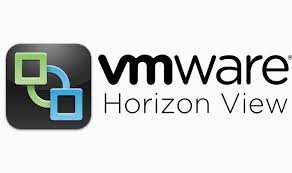 IT Integration
Linux VDI
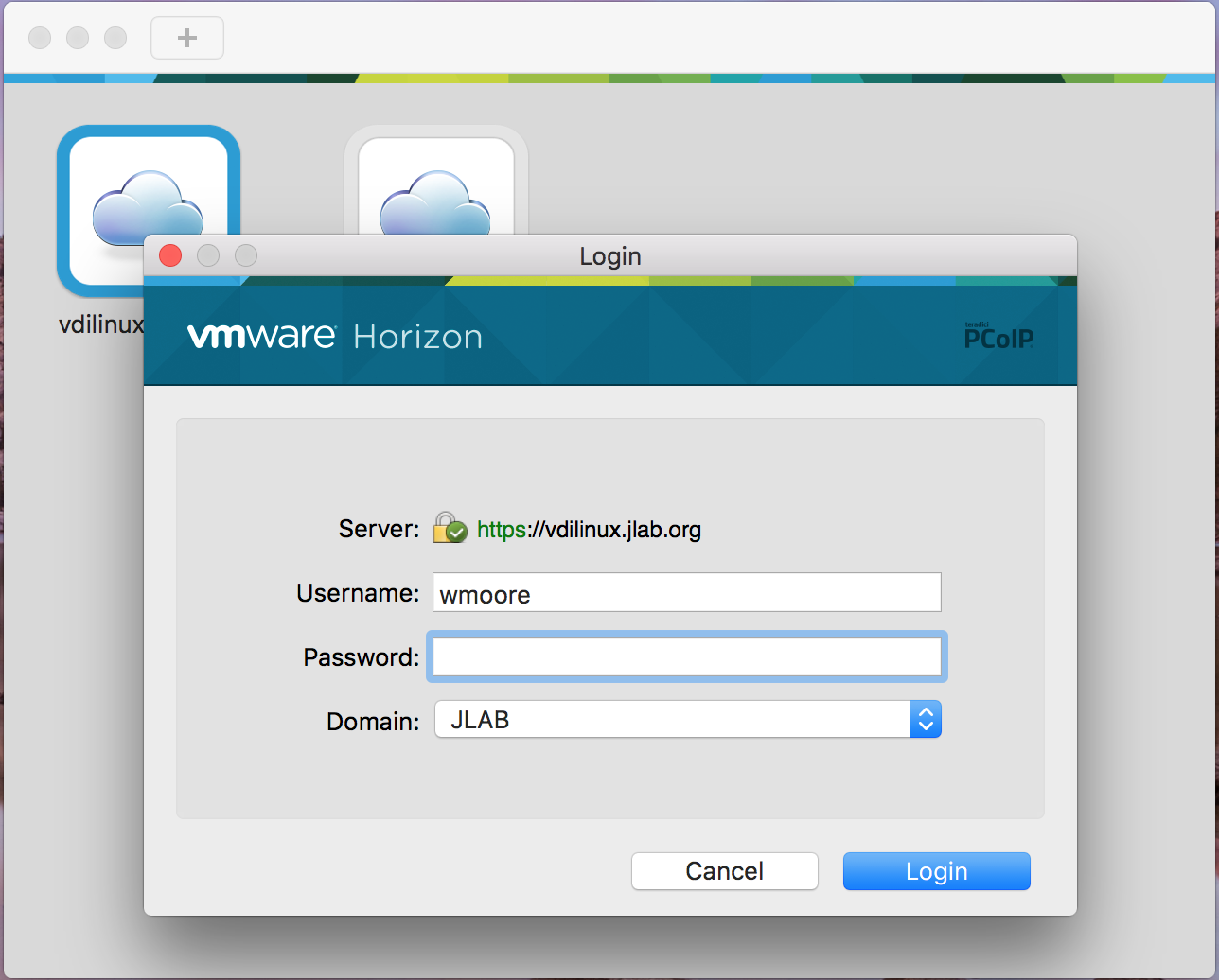 Virtual Desktop Infrastructure

After installing client app:
Login to VDI connection server (password)
Select a VM-pool from list
Login to Linux VM (2-factor)

Hosted on our existing VM infrastructure
Cross-platform clients


Reconnect to existing sessions
Used for remote r/w access
VMs managed by Puppet, monitored by Nagios
Linux uses VMware Blast protocol
Windows uses PCoIP
1
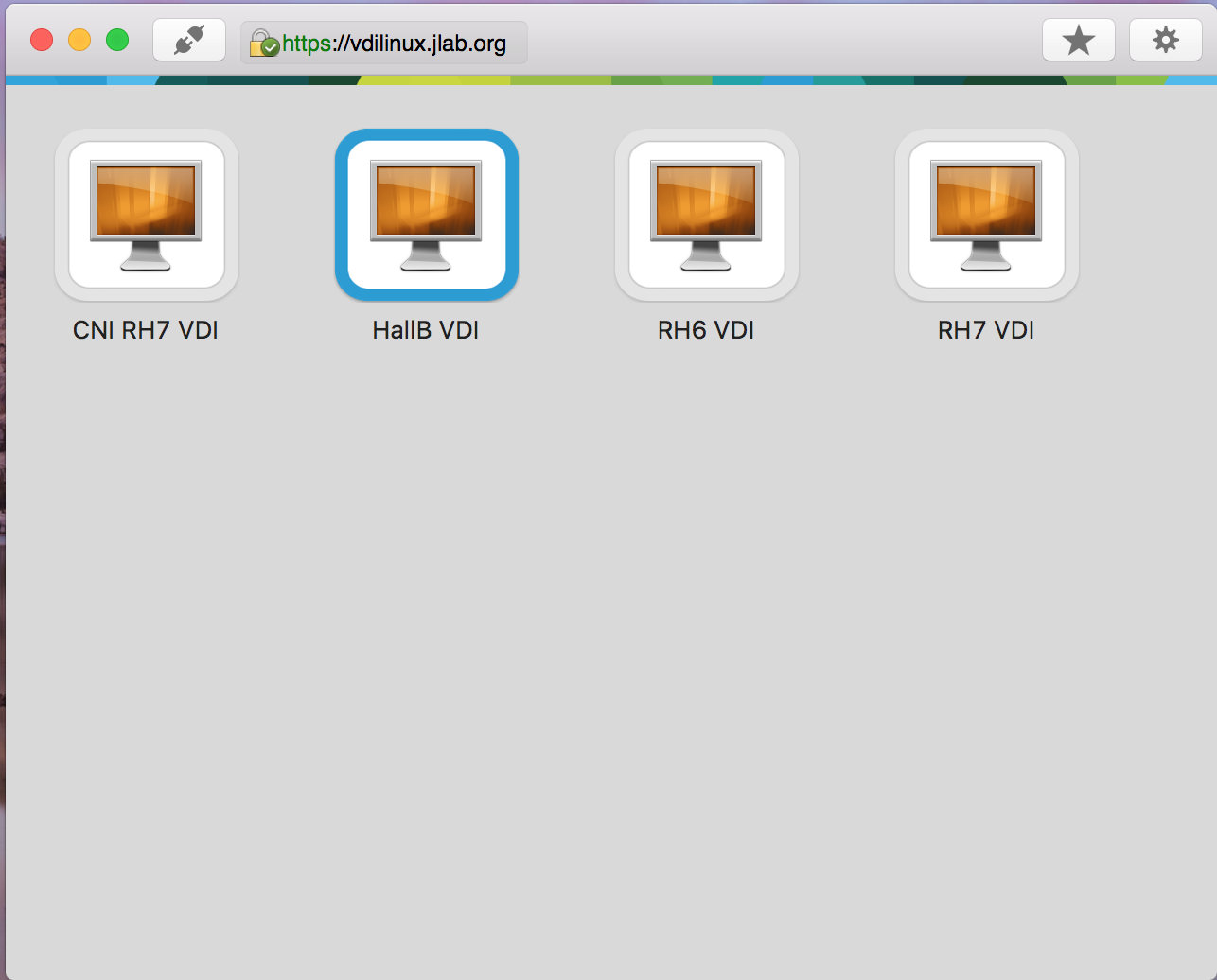 2
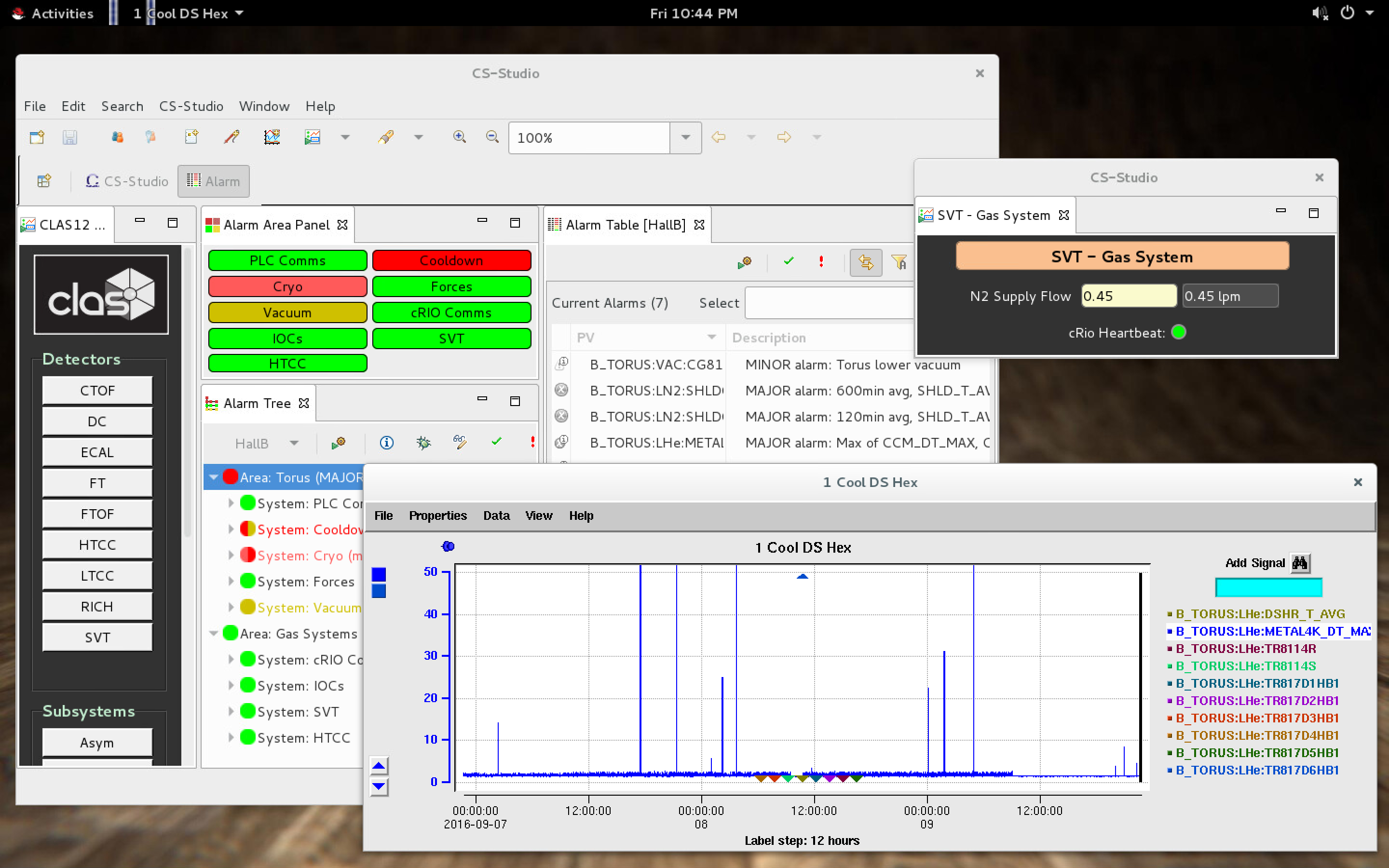 RHEL7 VM
3
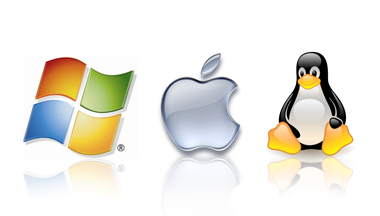 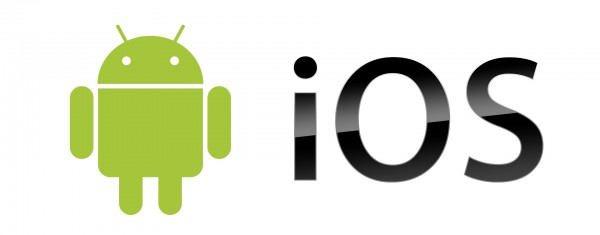 Infrastructure: Myung Bang (JLab)
Wesley Moore
wmoore@jlab.org
15
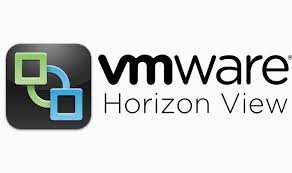 IT Integration
Linux VDI Mobile
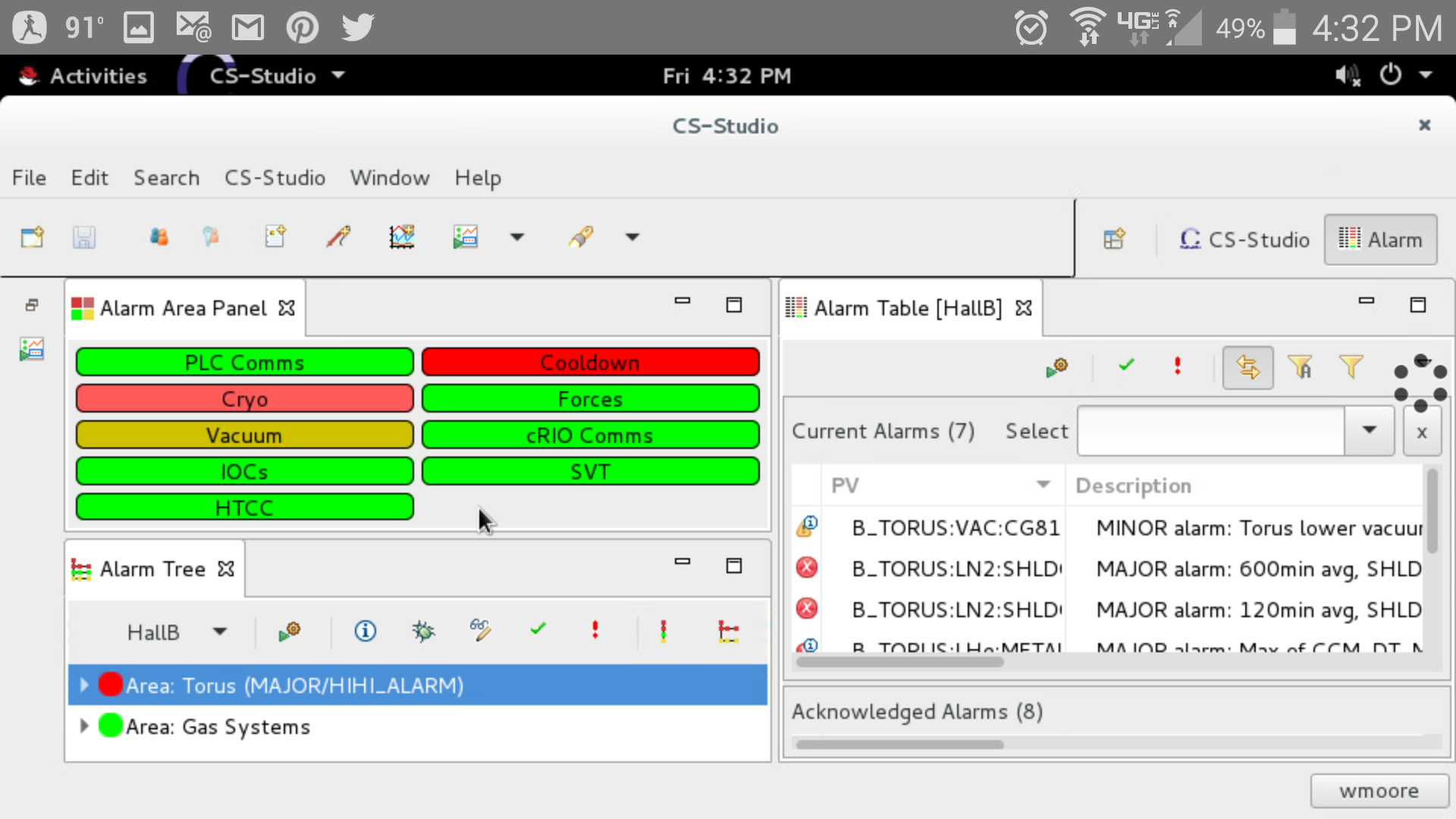 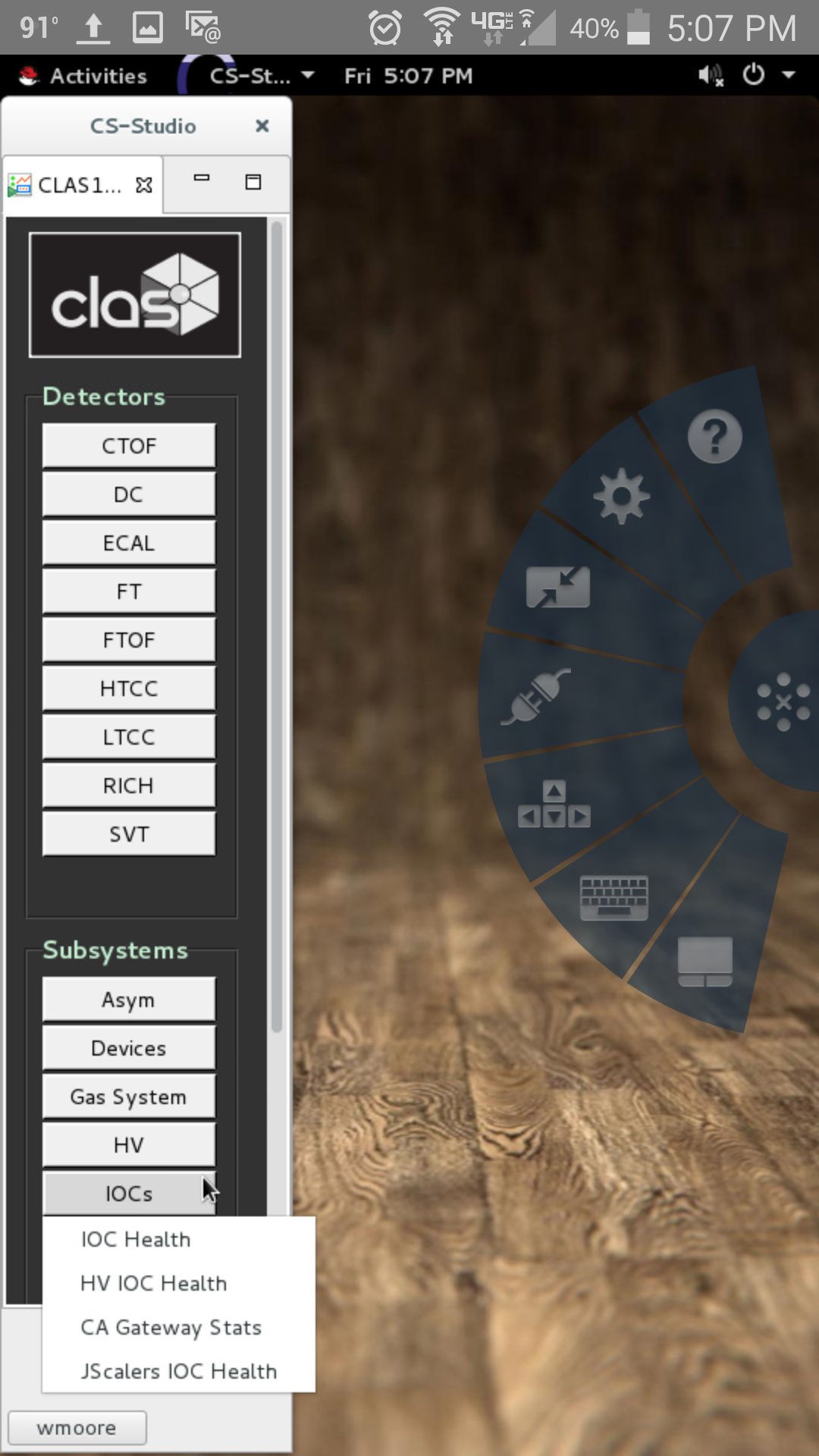 Horizon Toolbar
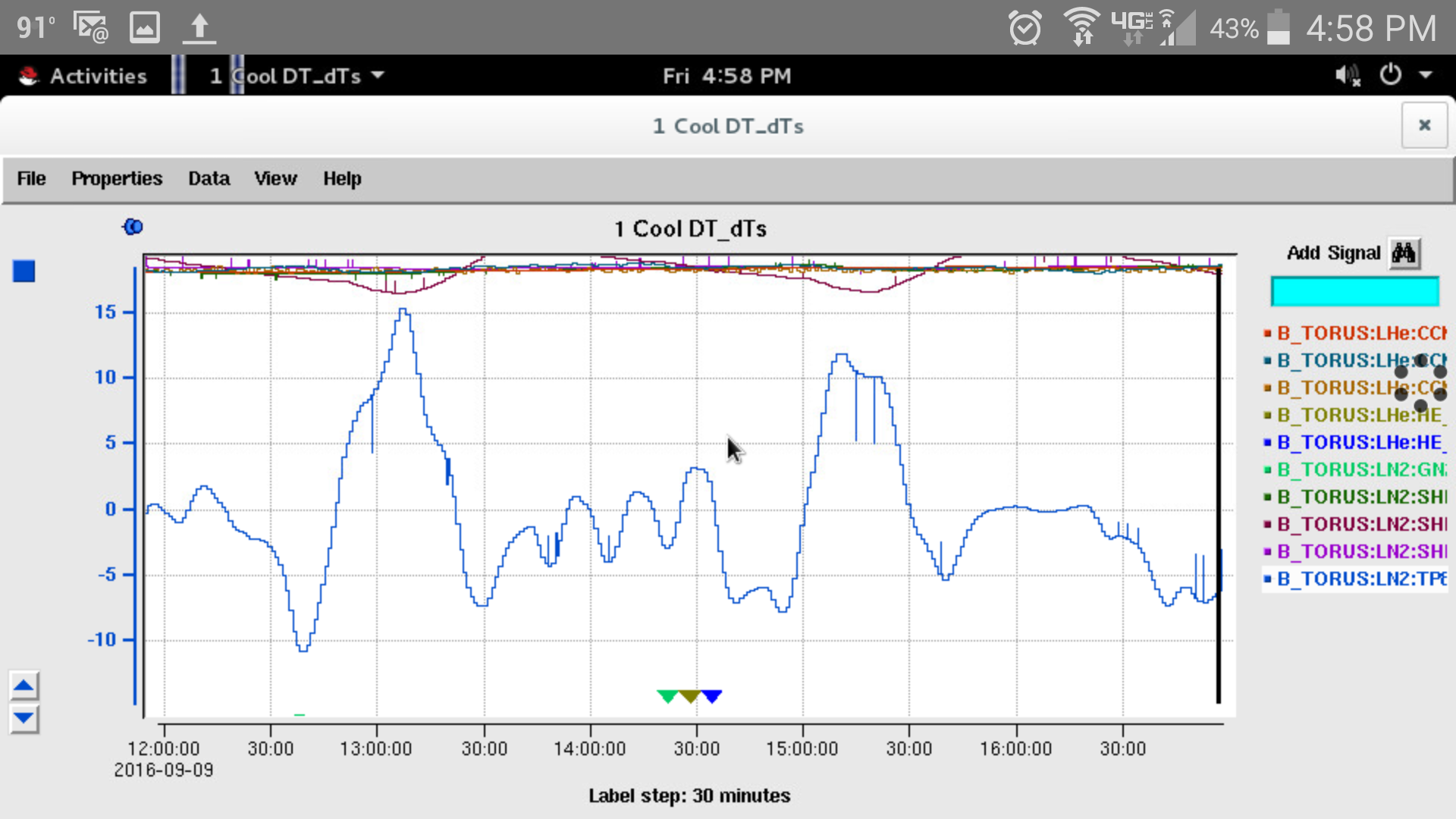 Samsung s5
Wesley Moore
wmoore@jlab.org
16
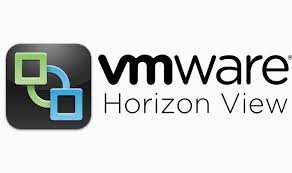 IT Integration
VDI Misc.
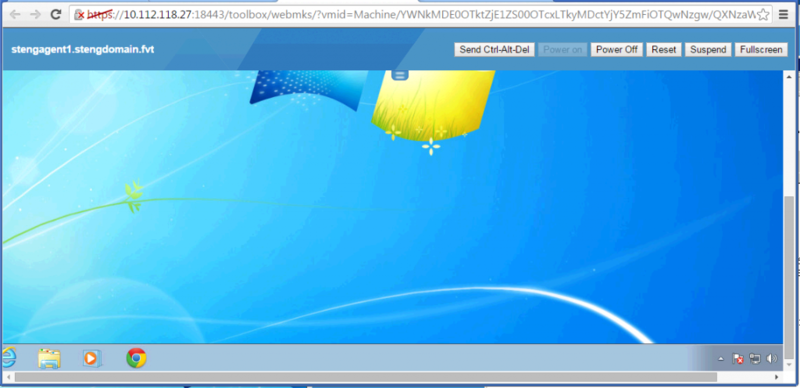 HTML Access
Connect to Virtual Desktop using only a browser
No client install required

We haven’t configured, but on the TODO list.
Win8, Firefox
Credit: labs.vmware.com
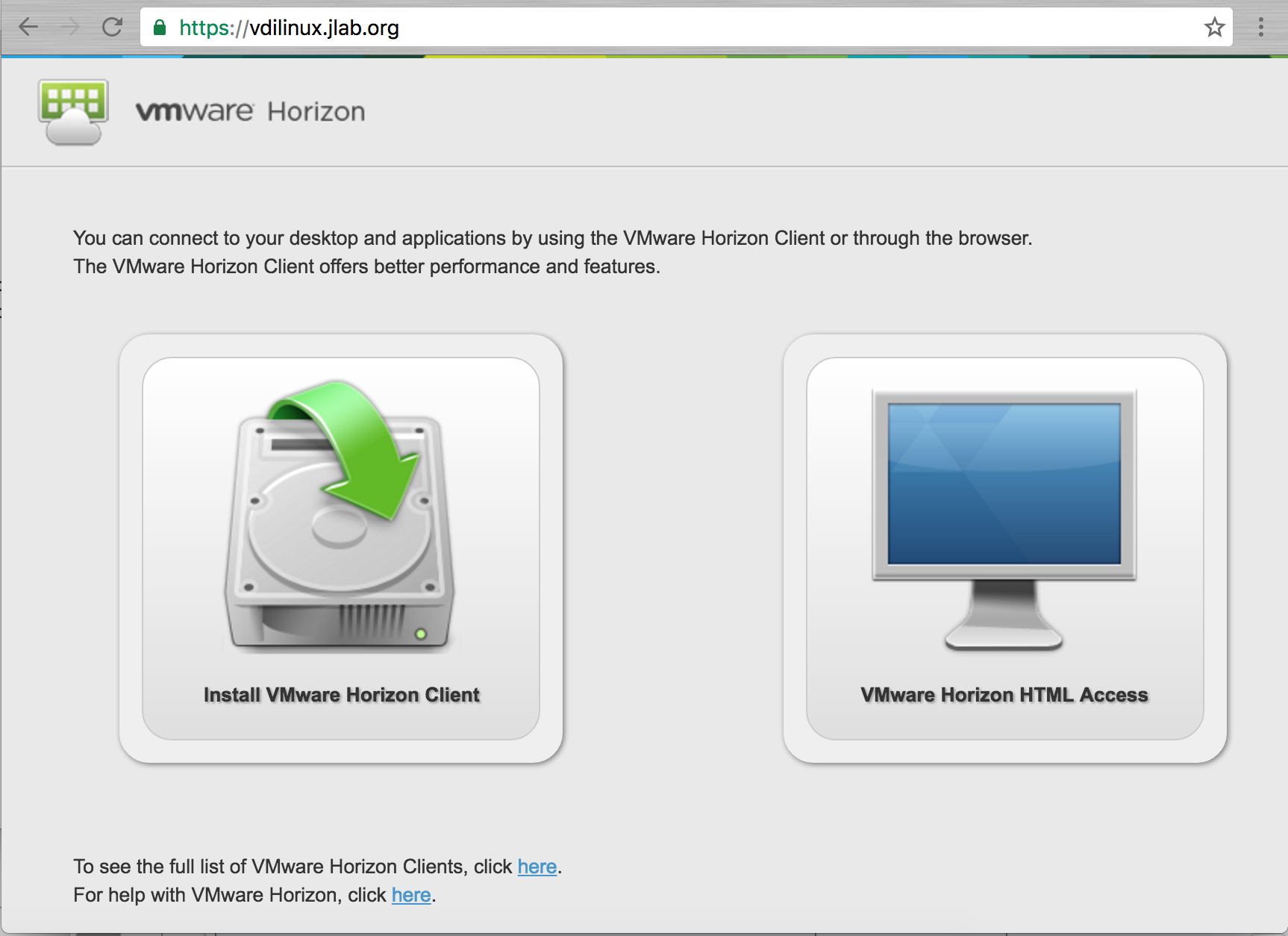 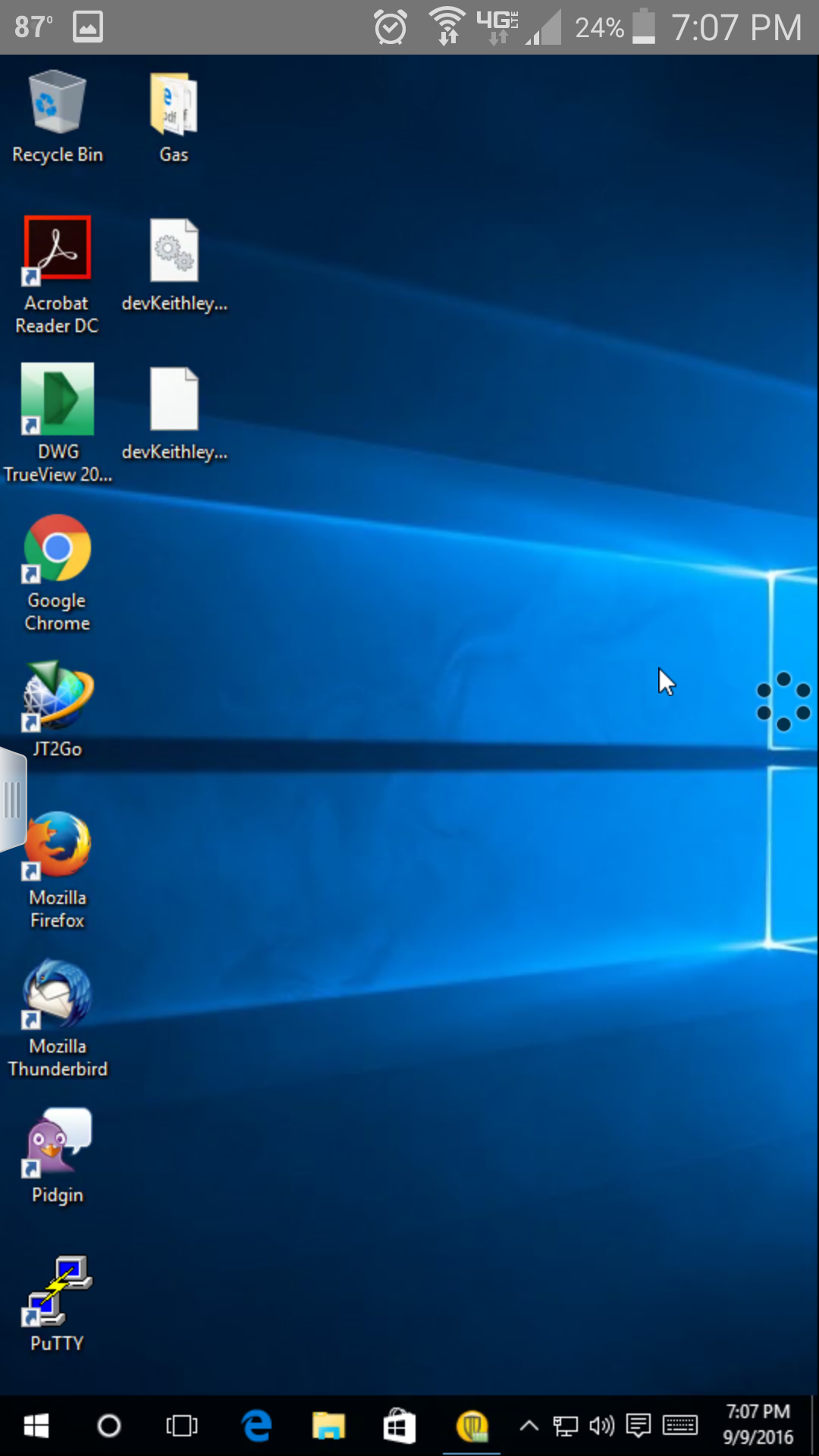 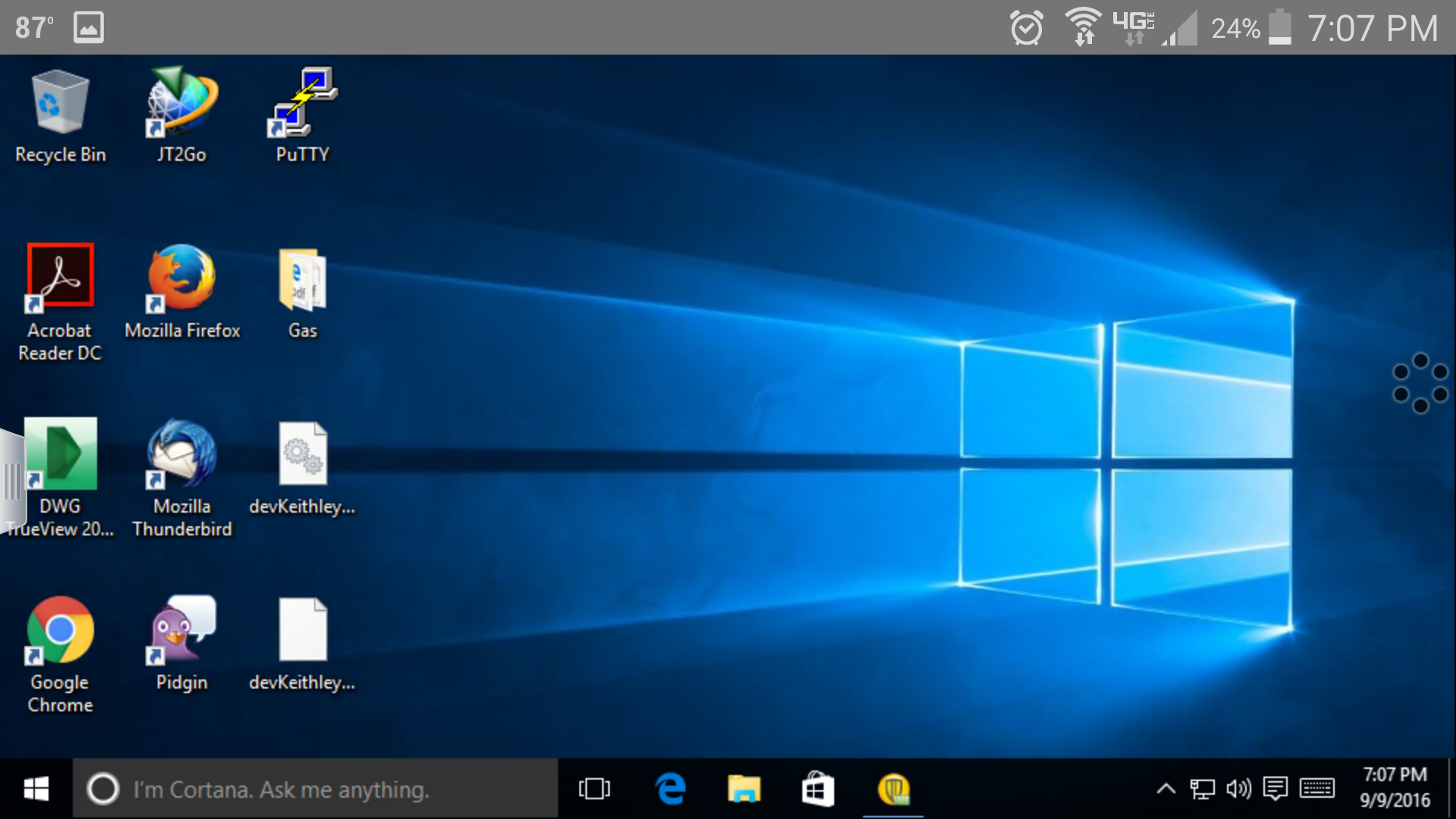 Win10, Samsung s5
Just to show Windows works fine too....
Windows
Better support than Linux (No zero-clients yet)
Used for thin-clients and zero-clients at JLab
Wesley Moore
wmoore@jlab.org
17
Future Plans
Integrate JLab tools with CS-Studio
Logbooks
Mya Archiver

Split alarm configuration
Provide separate trees for main detectors

Improve deployment of new releases
CS-Studio
BEAST
WebOPI and OPI tree to webserver

Configure VDI HTML access
Wesley Moore
wmoore@jlab.org
18
Questions?
Acknowledgements:

	Nathan Baltzell (JLab, Hall B)
	Myung Bang (JLab, CNI)
	Marty Wise (JLab, CNI)
Wesley Moore
wmoore@jlab.org
19